Inledande övning Följa upp placering
[Speaker Notes: Innan denna övning har deltagarna gjort förberedande uppgift]
Övningens syfte
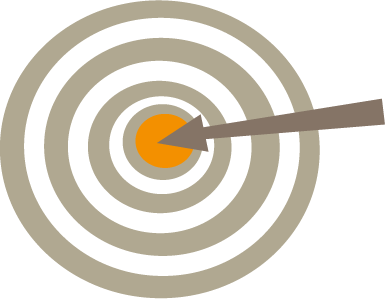 Att skapa reflektion och diskussion runt hur vi följer upp placeringaroch vad vi kan bli bättre på. 
Att hjälpa oss bestämma aktiviteter för att bli ännu bättre på att följa upp placeringar.
Inledande övning följa upp placering
2
[Speaker Notes: Gå igenom syftet tillsammans.]
Diskutera två och två (5 minuter)
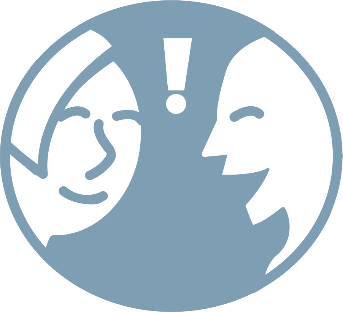 Vilka tankar och frågor väckte den förberedande uppgiften hos er? 
Till exempel:
Vad fick du för tankar och reflektioner när du gick igenom reflektionsfrågorna?
Var det någon fråga som fick dig att tänka till lite extra?
Vad tar du med dig, vad behöver du tänka på framöver?
Inledande övning följa upp placering
3
[Speaker Notes: Dela in deltagarna i par.]
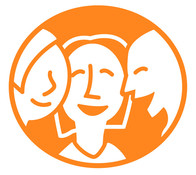 Sammanfatta gemensamt(5 minuter)
Låt varje par berätta om en eller två saker som kom fram under diskussionen.
Inledande övning följa upp placering
4
Diskutera två och två (5 minuter)
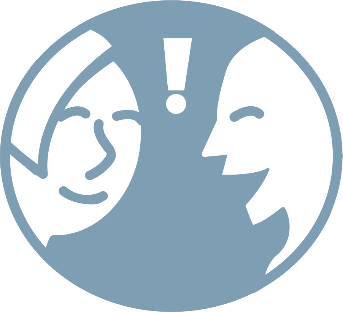 Hur skulle vi kunna hjälpa varandra att bli ännu bättre på att följa upp placeringar?
Skriv ner alla idéer ni kommer på!
Inledande övning följa upp placering
5
[Speaker Notes: Be deltagarna att diskutera i samma par som tidigare.]
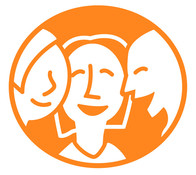 Sammanfatta gemensamt(10 minuter)
Låt varje par berätta om sina idéer. 
Skriv upp alla idéer på en tavla eller blädderblock.
Inledande övning följa upp placering
6
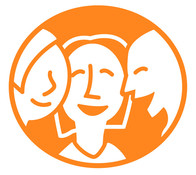 Prioritera(10 minuter)
Var och en markerar  två idéer som hen tycker ska prioriteras, genom att sätta ett streck vid respektive idé.
Välj ut de 2–3 idéer som har fått flest streck och ge alla i uppdrag att testa dessa.
Bestäm under hur många veckor det ska ske.
Inledande övning följa upp placering
7
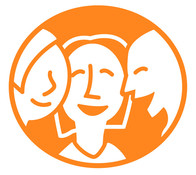 Bestäm tid för uppföljning(5 minuter)
När och hur ska vi följa upp hur det har gått?
Upprepa gärna denna, inledande övning följa upp placeringar, igen vid det tillfället för att se om det blivit någon förändring
Avsluta övningen
Inledande övning följa upp placering
8